МБОУ «Эшилхатойская СОШ»
Анализ воспитательной работы
за 2022-2023 учебный год
План педсовета
02
03
04
05
01
Цели, задачи
Подведение итогов
Целевые ориентиры
Проблемы, 
пути их решения
Анализ модулей
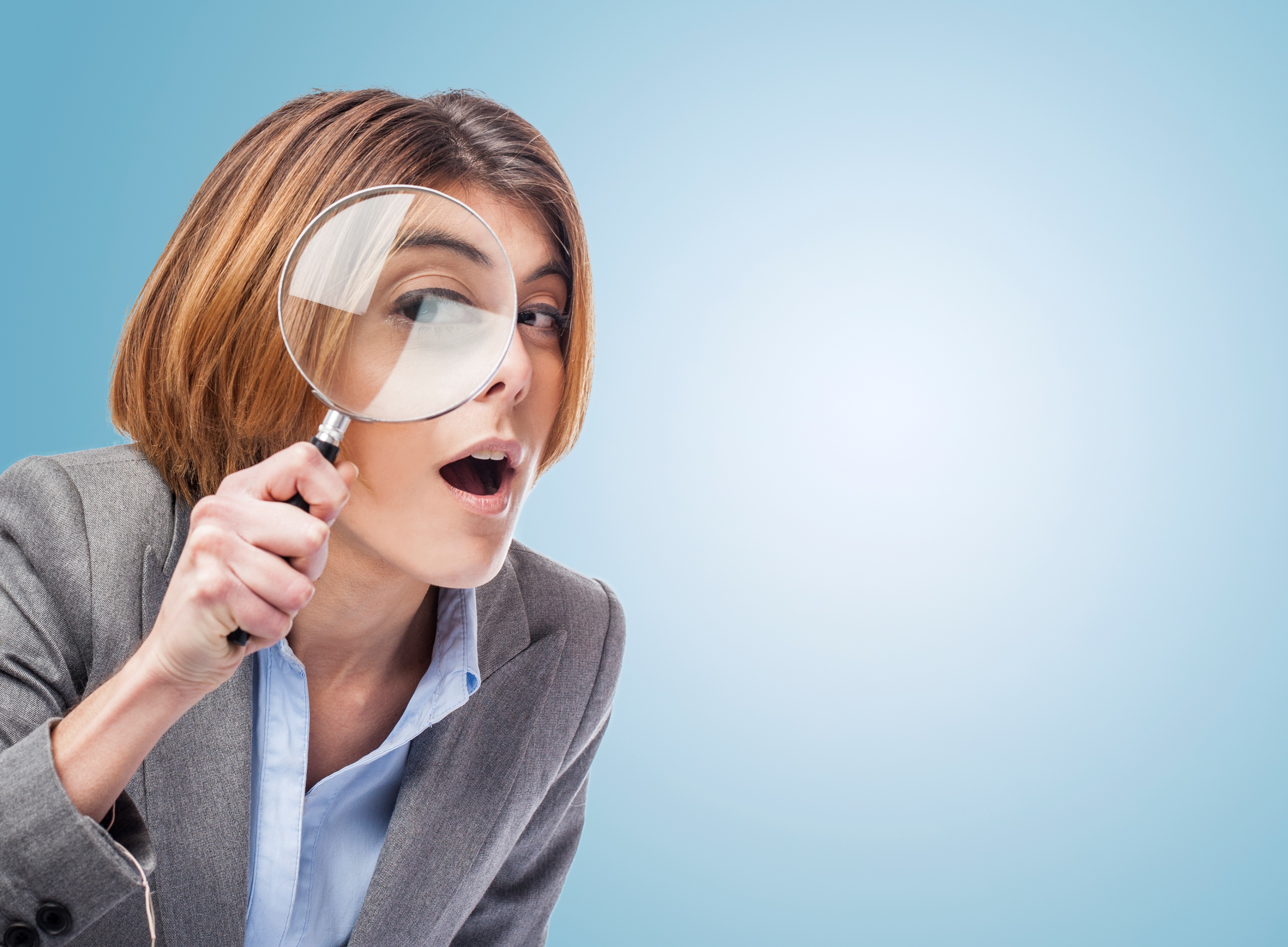 Для чего нужно проводить анализ ВР
Контроль состояния ВР
Обеспечение стабильности
Выявление проблем
Принятие внутренних управленческих решений
Усвоение основных норм
01
Развитие социально значимых отношений
02
Цель ВР
на 2022-2023 учебный год
Приобретение опыта
03
Применение опыта на практике
04
Всестороннее развитие личности
05
Задачи ВР
01
Усвоение ими знаний норм, духовно-нравственных ценностей, традиций
03
Подготовить к профессиональному самоопределению
04
02
Формирование и развитие личностных отношений к этим нормам, ценностям, традициям
Достижение личностных результатов освоения общеобразовательных программ
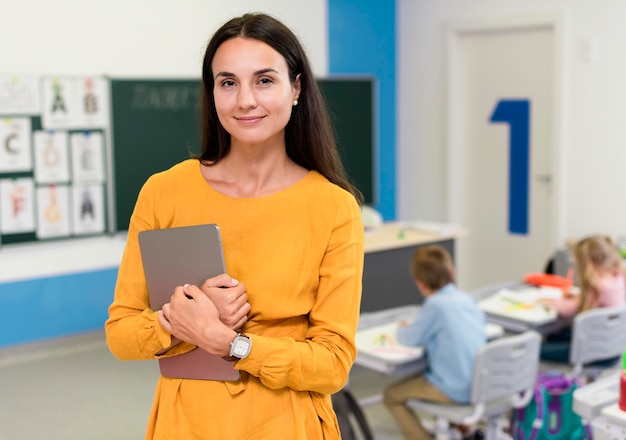 Целевые ориентиры
Гражданское - позиция
Патриотическое- принадлежность
Духовно-нравственное-ценности, традиции
Эстетическое-искусство
Физическое-здоровье
Трудовое- достижения
Экологическое - культура
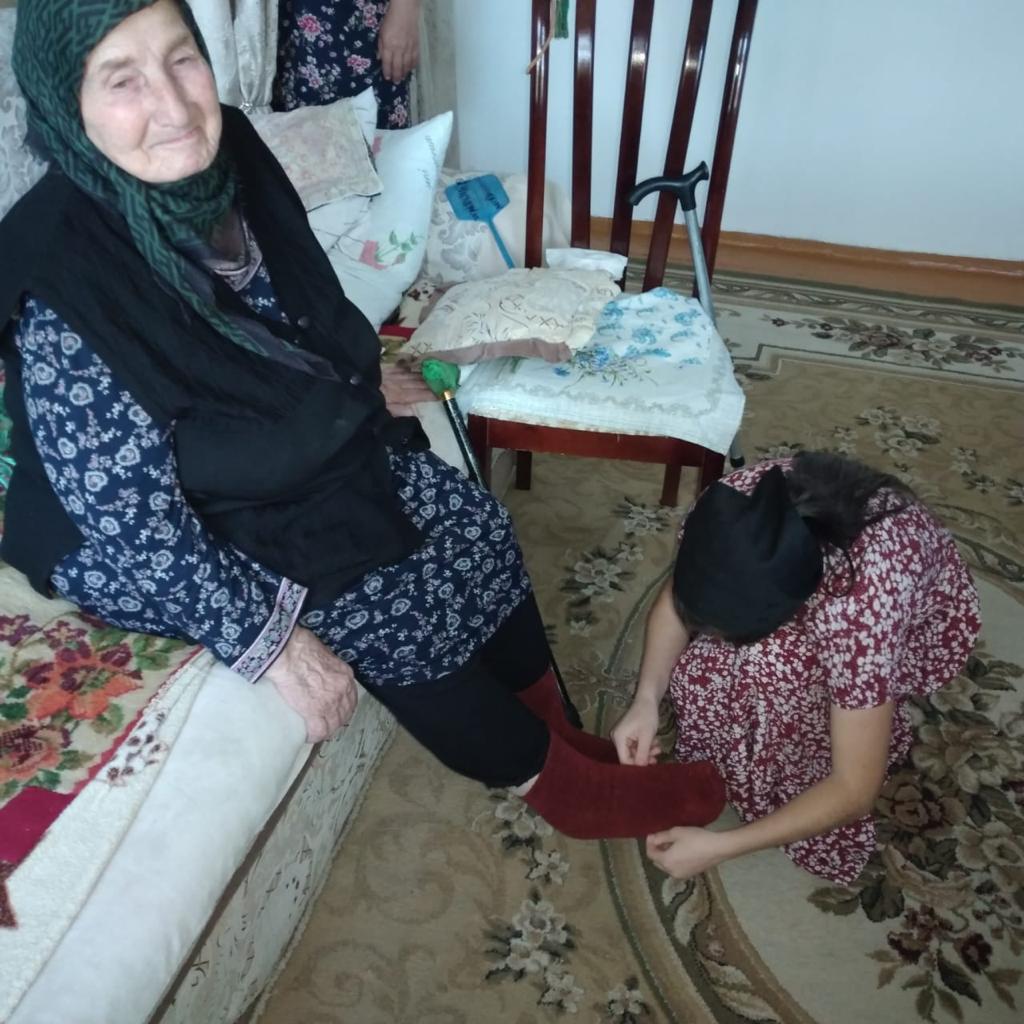 Модуль «Основные школьные дела»
«День пожилого человека» дань уважения пожилым людям-воспитание любви и уважения к своему народу, истории страны, бережного отношения к пожилым людям
Модуль «Основные школьные дела»
Проблемы
Пути решения
Не проявляют инициативу при подготовке к школьным мероприятиям.
Поощрение проявившихся учащихся или коллектив
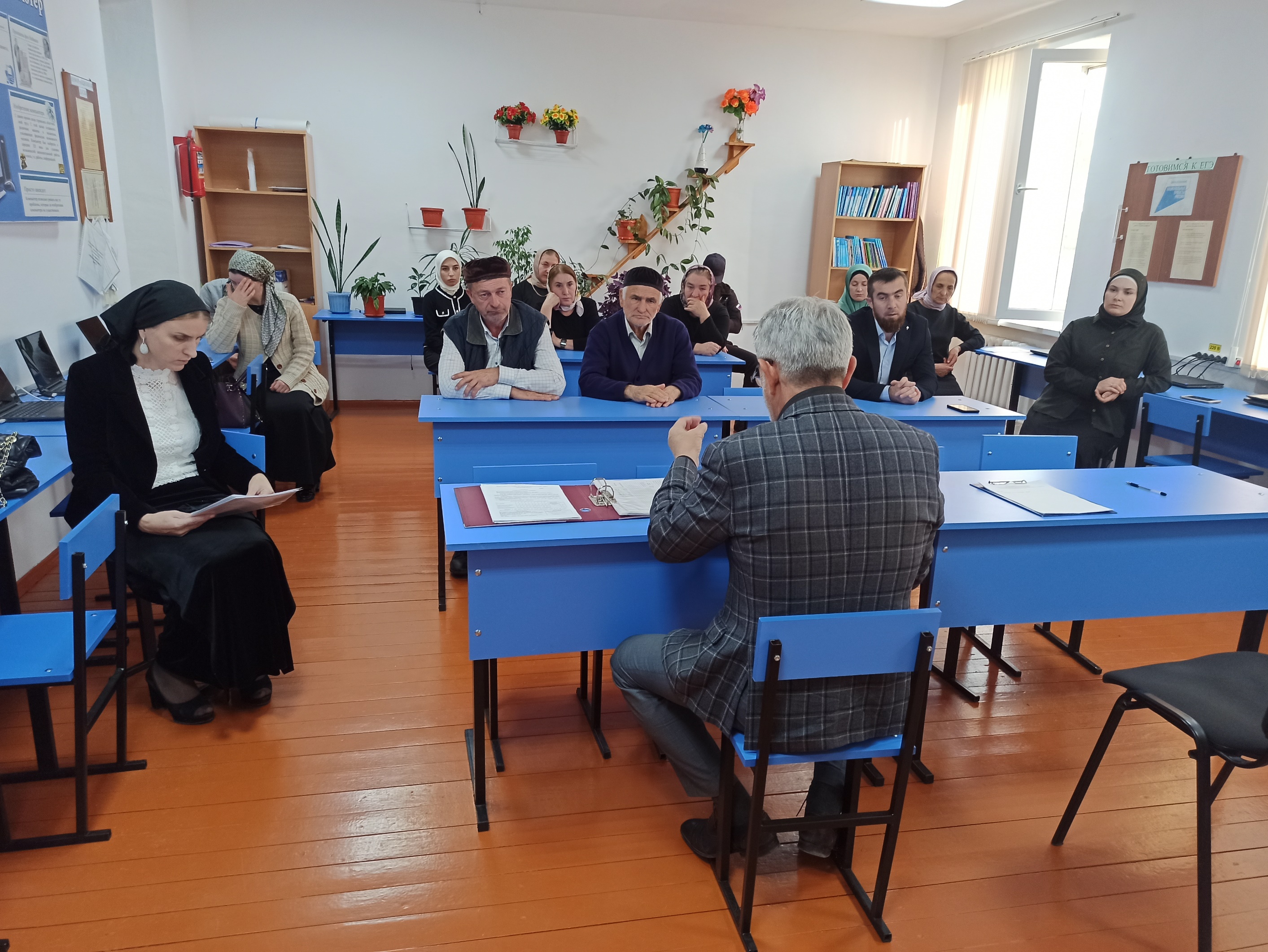 Модуль «Классное руководство»
Наличие планов воспитательной работы, их своевременное составление классными руководителями;
-целенаправленность планов воспитательной работы;
-соответствие содержания планов воспитательной работы возрастным особенностям
Ежедневное общение руководителя с классом
Целенаправленная
01
Системная
02
Работа классного руководителя
Планируемая
03
Программа воспитания
04
Анализ ВР
05
Модуль «Классное руководство»
Проблемы
Пути решения
Еженедельный контроль
Структура и содержание планов воспитательной  работы.
Соответствие проводимой работы содержанию планов
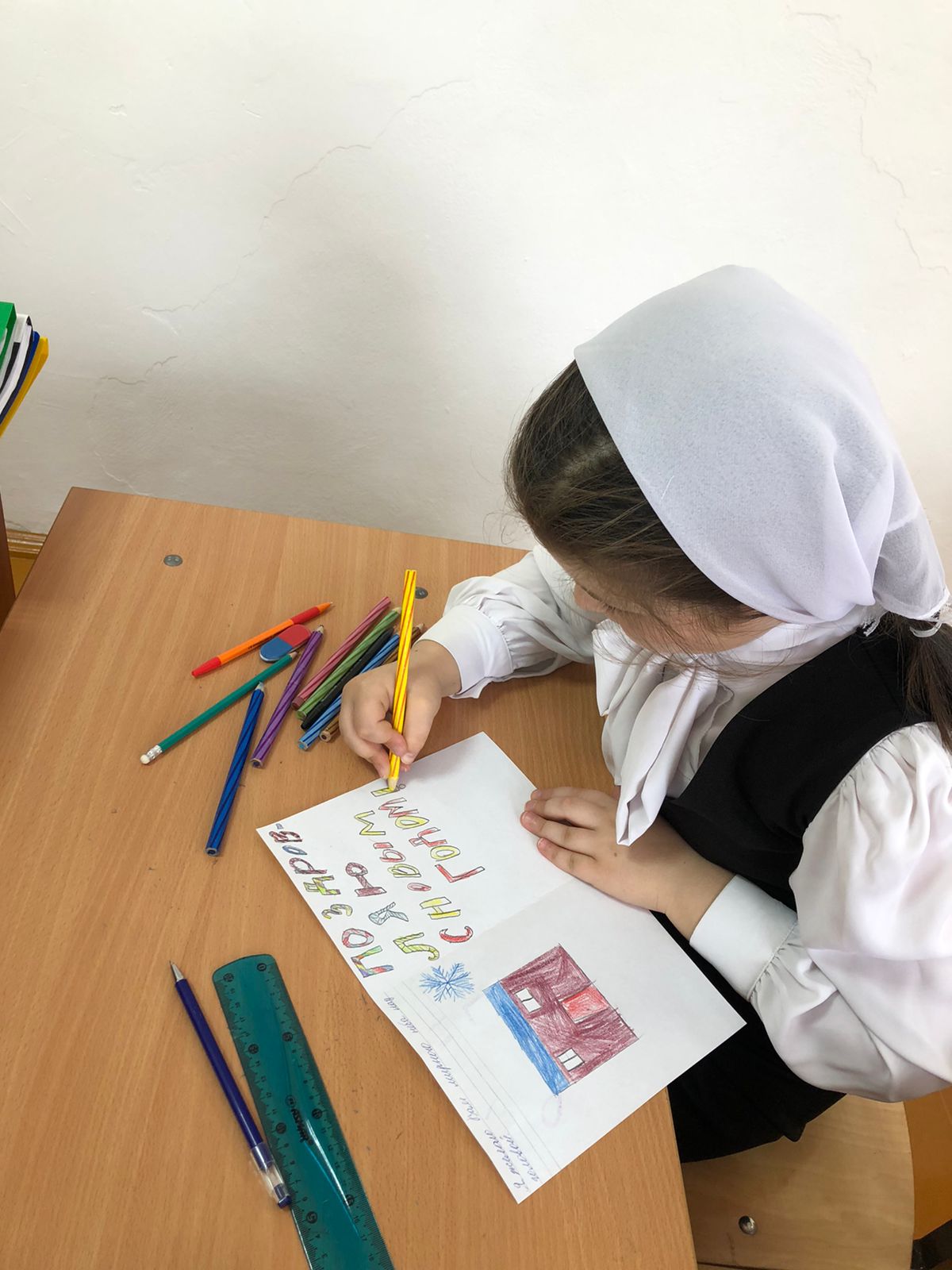 Модуль «Внеурочная деятельность»
Обучающиеся школы посещают школьные и районные кружки и секции в образовательных учреждениях, а также в учреждениях культуры.
Модуль «Внеурочная деятельность»
Проблемы
Пути решения
Из-за отсутствия лицензии на ДО, нет возможности введения кружковой работы по интересам детей
Рекомендовать администрации школы приобрести лицензию на ДО
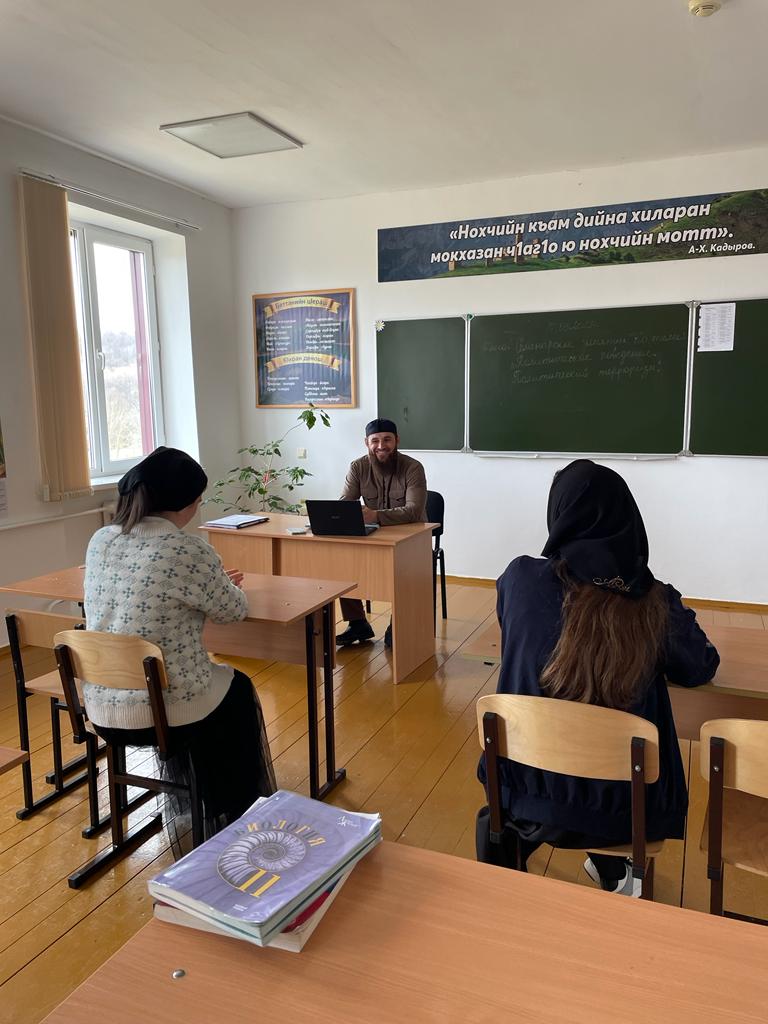 Выводы и рекомендации
Анализируя проделанную работу за 2022-2023 учебный год, можно сказать, что поставленных целей добились в полной мере. Проделанная работа способствовала формированию коллективов классов, интеллектуальному (участие в конкурсах разного уровня), нравственному и физическому становлению личности, созданию условий для развития индивидуальных и творческих способностей, прививали навыки культуры общения, обогащали знания ребят. Учащиеся в классах охвачены поручениями с учетом их интересов.
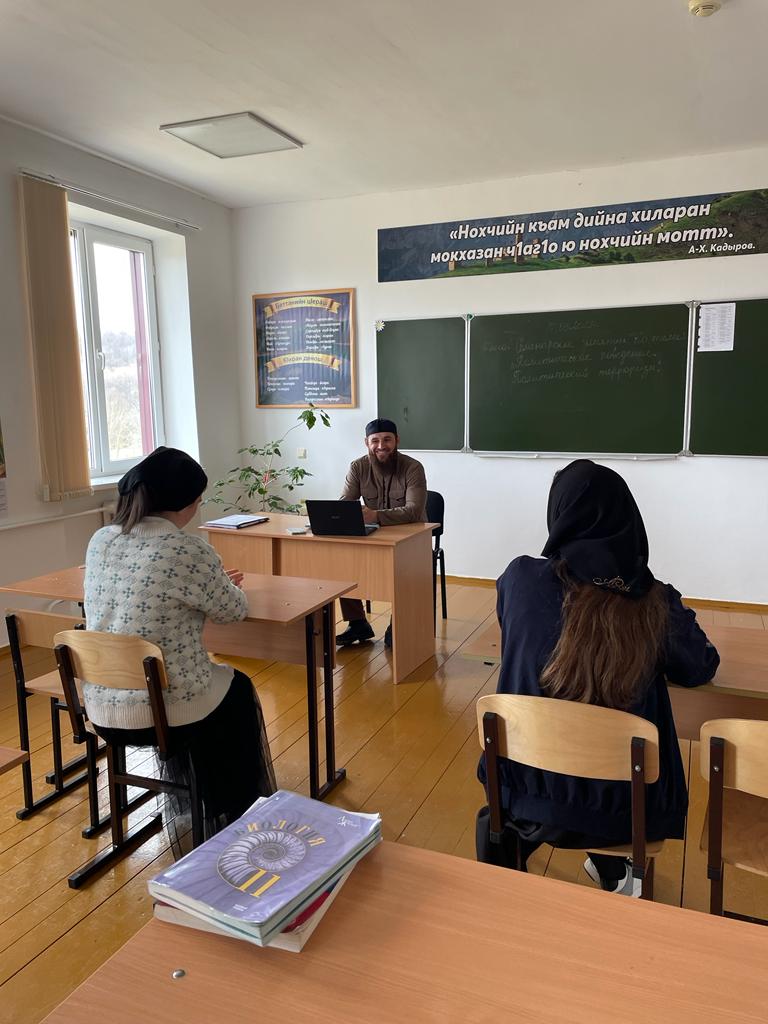 Выводы и рекомендации
1.     продолжать работу по повышению качества знаний в классах;
2.     продолжить участие в конкурсном и олимпиадном движении;
3.     продолжить работу по привлечению родителей в жизни класса и школы;
4.     продолжить работу по формированию у обучающихся гражданско-патриотического сознания, духовно-нравственных ценностей гражданина; 
5.     совершенствовать оздоровительную работу с обучающимися, прививать навыки здорового образа жизни, формировать методы безконфликтного общения.
6.     Классным руководителям создавать условия для развития общешкольного коллектива; совершенствовать систему семейного воспитания, повышать ответственность родителей за воспитание и обучение детей.
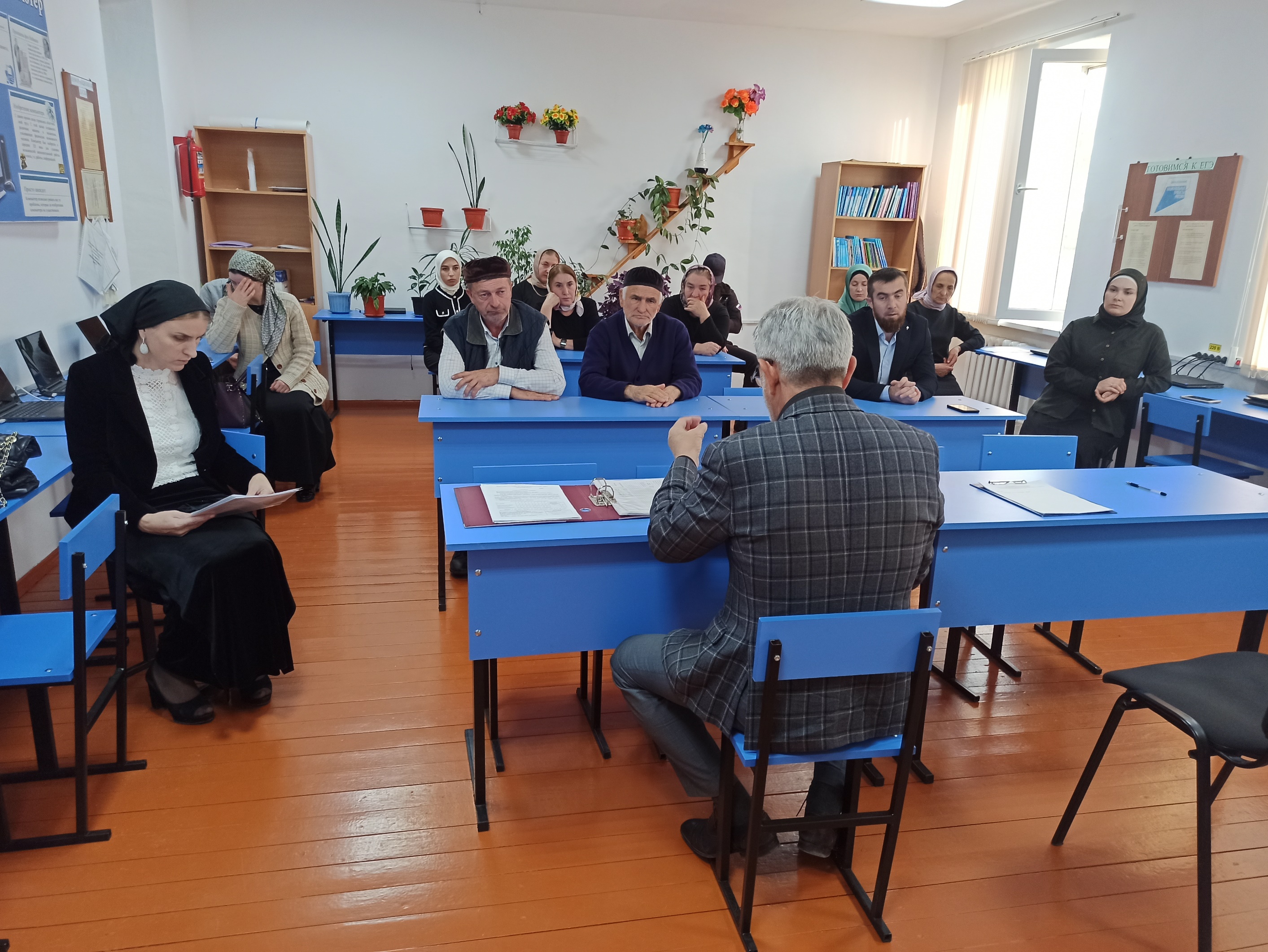 Цели на будущий учебный год
- всестороннее развитие личности, а также создание условий для ее формирования;
- повышение уровня и ответственности в воспитательной работе классными руководителями, 
- повысить роль ученического самоуправления в жизнедеятельности школы и класса, развивать у ребят самостоятельность, инициативу, ответственное отношение к делу;
- создавать условия для активного и полезного взаимодействия школы и семьи по вопросам воспитания учащихся;
- формировать в школьном коллективе детей и взрослых уважительного отношения к правам друг друга;
- привлекать большое количество педагогов и учащихся в организацию внеурочной и внеклассной деятельности.